Introducing the Center for Reproducible Biomedical Modeling
Reproducibility
MIASE Definition1

Repeatability
The closeness between independent simulations performed with the same methods on identical models with the same experimental setup.

Reproducibility
The closeness between independent simulations performed with the same methods but with a different experimental setup.



1Minimum Information About a Simulation Experiment. PLoS Comp Bio, April 2011, Waltemath et al
Overall Objective of the Center
To help journals publish reproducible models.

Encourage reproducibility of model construction, simulation and validation.  

Key element: Standards, software and informatic resources will be developed through third-party collaboration.
Structure
Administrative Umbrella
TR&D 1: Data
Driving 
Projects
TR&D 2: Informatics
Services
TR&D 3: Simulation
Training
TR&D: Technology Research & Development
Center Researchers
Jonathan Karr
Herbert Sauro
Mount Sinai: Standardizing data integration, collection and conversion to models.
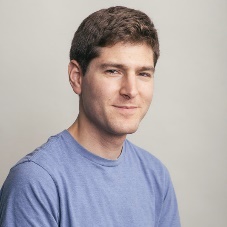 TR&D 1
UW: Informatics, Outreach, 
Project management.
Herbert Sauro
John Gennari
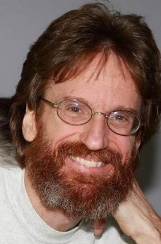 TR&D  2
Ion Moraru
UConn: Simulation, Visualization.
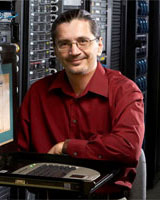 TR&D 3
New Zealand: Model curation,
Journal service.
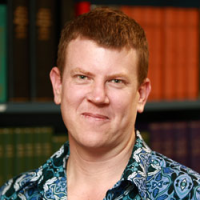 David Nickerson
BIOMEDICAL DOMAINS
Initially:

Systems Biology
Neurophysiology

Future:

Multicellular systems
Biomechanical systems
Software Products
For the geeks in the audience:

BSD, Apache 2, MIT licenses
All code held on GitHub Repositories
Python, C/C++, Javascript, Java (maybe)
Python access to as much code as possible
Reusable code 
Turn-key installations for web based applications
What we won’t do
What we won’t be doing:

We won’t be developing any new simulators, we can however assist in hardening existing simulators.
No new model repositories – we will use existing centers, eg Biomodels, CellML repository.
Technology integration overview
Training and dissemination
Web Site
Modeling Competitions in Collaboration with DREAM,
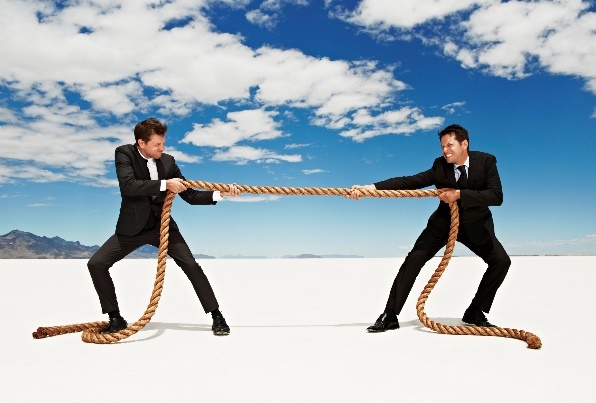 Biannual Newsletter
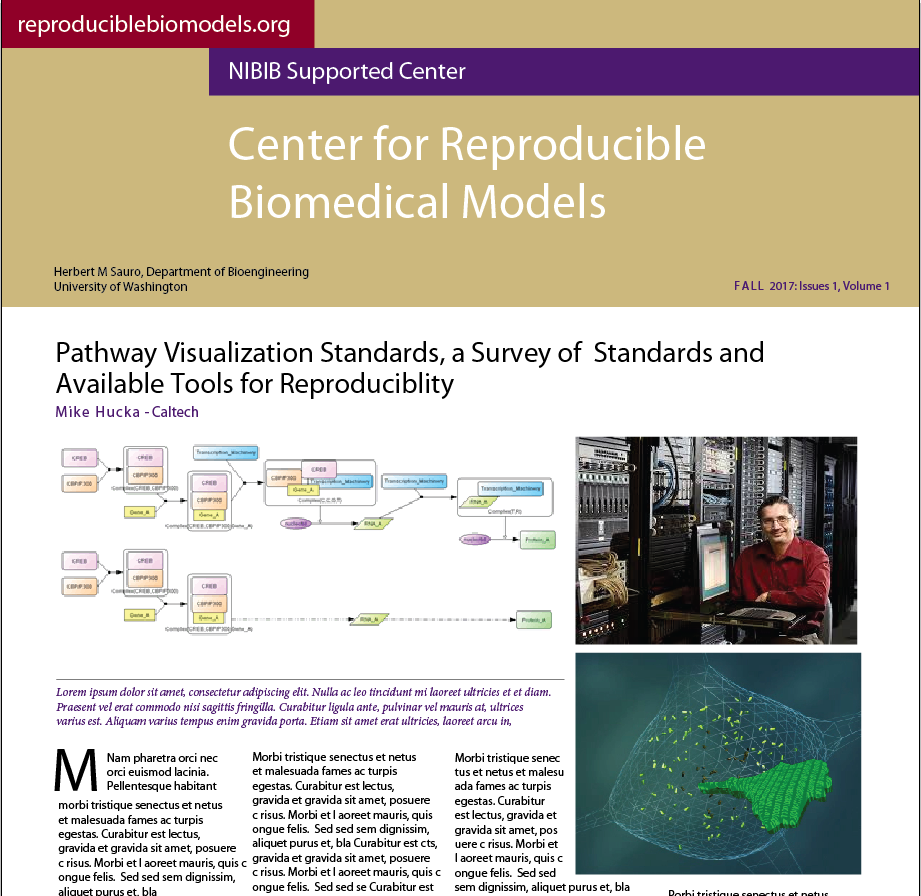 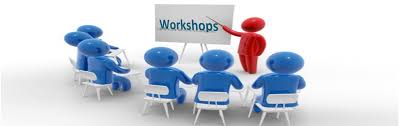 Workshops
Collaborative projectsDriving Projects
Collaborative projects
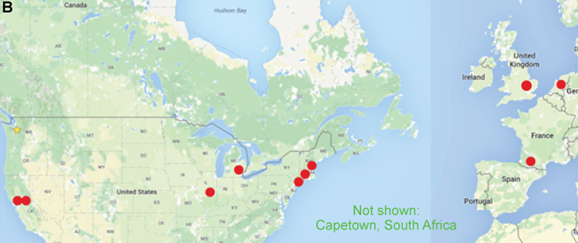 Service projects
Service projects
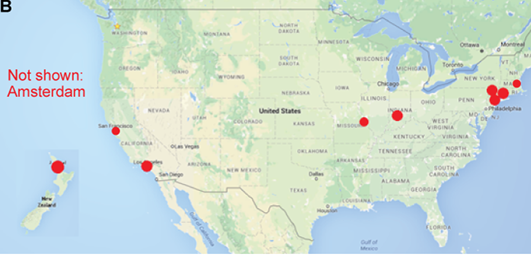 Journal SupportLast but not least
Of critical importance to the center is working with journals to publish reproducible models.  

We have six journals that have expressed interest in collaborating with the center. 

We would also love to see PubMed support models accessible from papers, including preprint services such as biorxiv.org

The curation service will work with journals to curate models that authors submit to the journals. Eventually we hope journals will mark papers where the models have been verified as reproducible.
Want to know more?
http://reproduciblebiomodels.org/


Any questions:

hsauro@uw.edu
TR&D 1: Model buildingReproducibly Gather Data
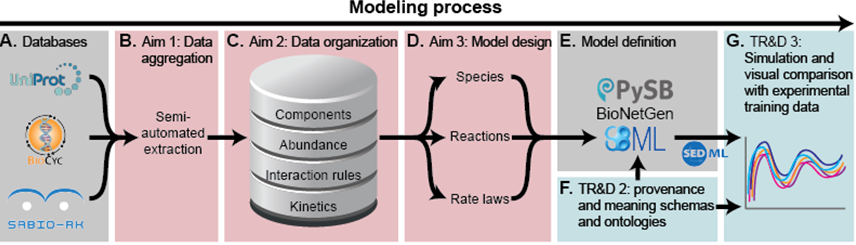 A framework for reproducibly aggregating input data
Software tools for reproducibly aggregating data for biochemical models
An input data storage system including APIs and GUIs 
A system for reproducibly generating SBML/Other-encoded biochemical models from input data
TR&D 2: Model and simulation annotationSchemas for simulation experiments, simulation results, and model validations
TR&D 3: Online simulation and visualizationWeb portal
Key Points: Will use existing third-party simulators as plugins. 
Will be easily hostable by third-parties, eg Journals.
ServicesModel Curation Service for Journals and Individuals